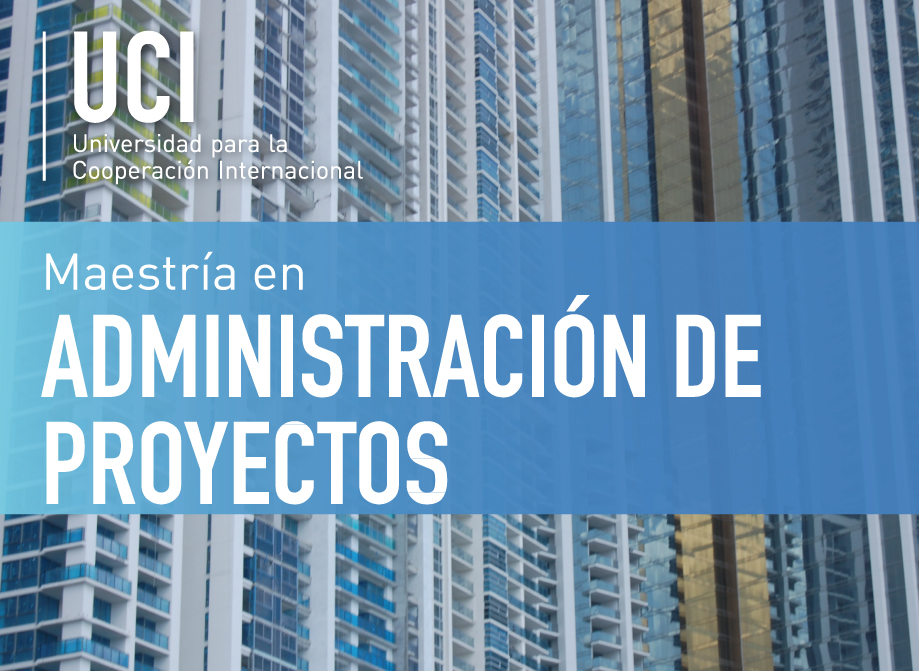 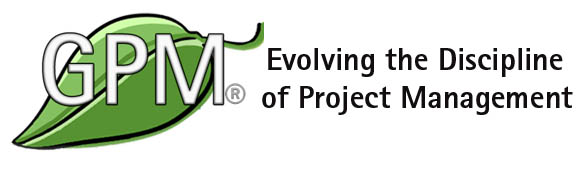 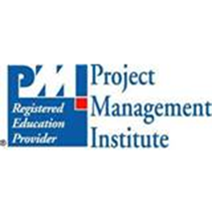 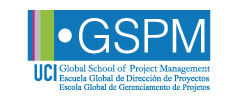 1
Introducción a la Administración de Proyectos
Tema 2

Ciclo de vida de los proyectos
5 Grupos de Procesos
10 Áreas del conocimiento
Triple restricción
47 Procesos de Administración de Proyecto
3
¿Qué es el ciclo de un proyecto?
4
El ciclo de vida del proyecto
Conjunto de actividades que componen el proyecto se pueden agrupar en una serie de fases secuenciales que facilitan la gestión del mismo
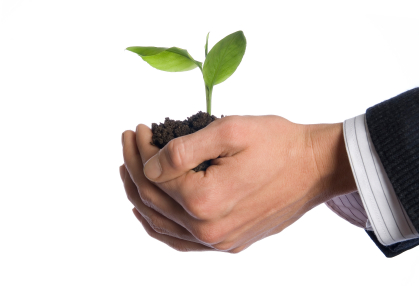 Ciclo de vida genérico del proyecto
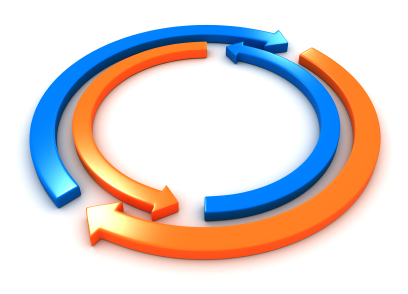 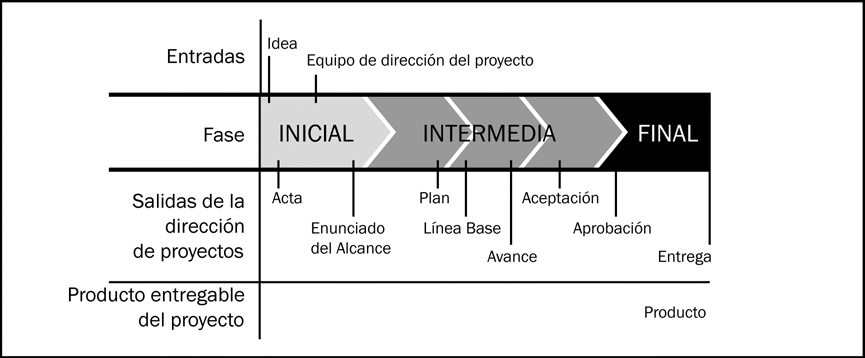 ¿Qué es un proceso?
7
Conjunto de acciones y actividades interrelacionadas realizadas para obtener un producto
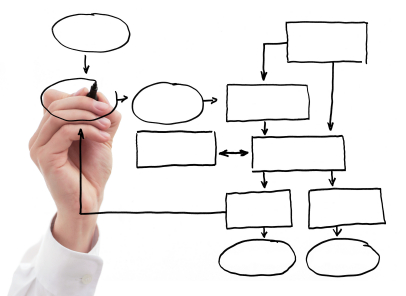 Se caracteriza por sus entradas, la transformación y las salidas
¿Cuáles son los 5 grupos de procesos?
9
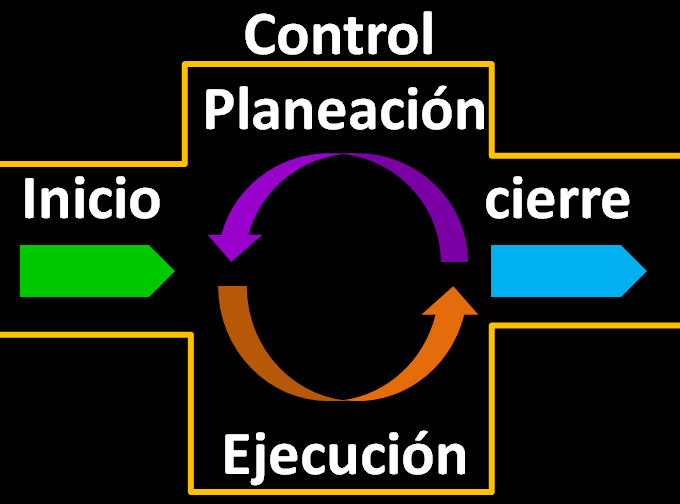 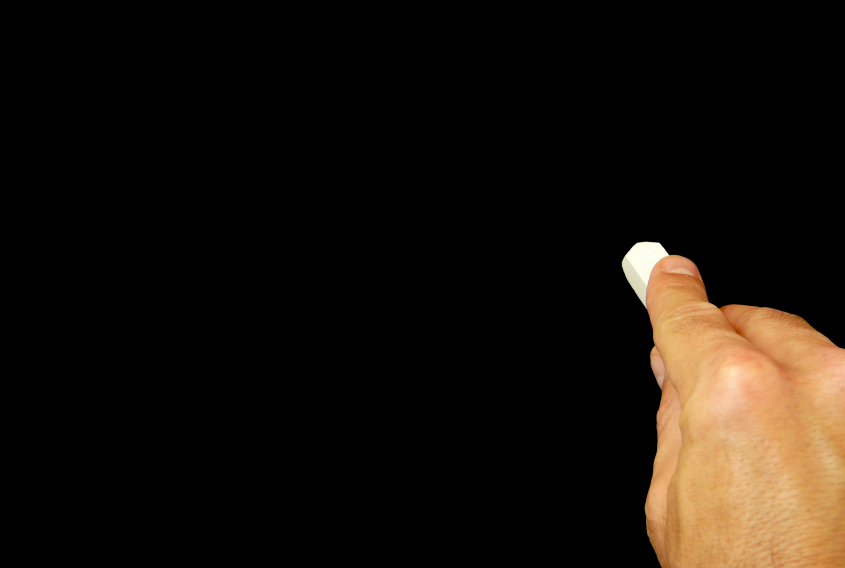 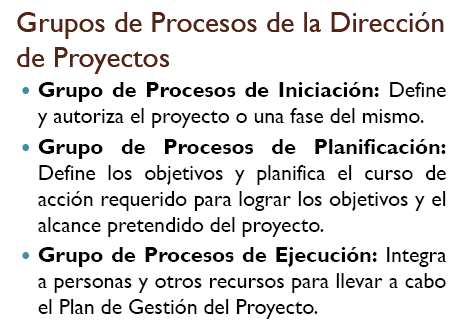 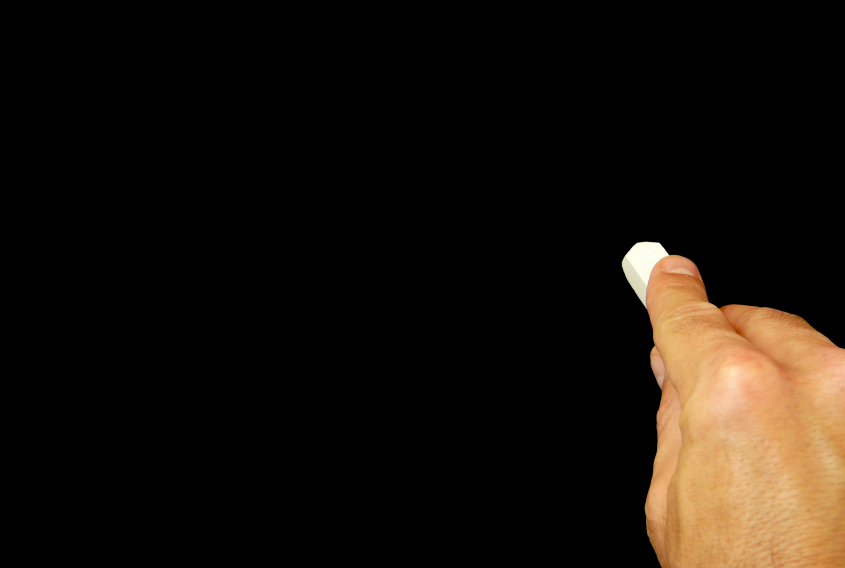 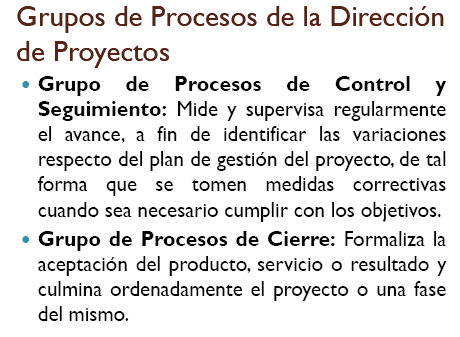 Procesos de ejecución
nivel de actividad
Procesos de planificación
Procesos de inicio
Procesos de cierre
Procesos de control
inicio de fase
fin de fase
Tiempo     
Superposición de los 5 grupos de procesos en una fase
13
Las 10 Áreas de conocimiento
14
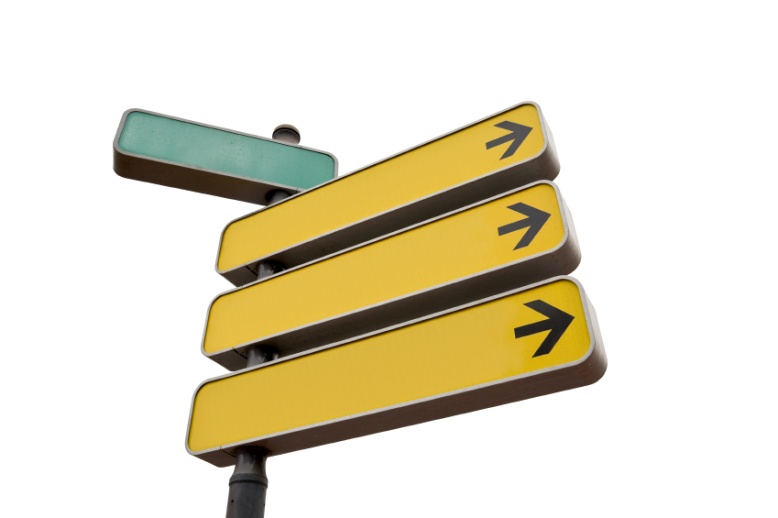 Gestión del Alcance
Gestión del alcance del proyecto
Incluye los procesos necesarios para garantizar que el proyecto incluya todo (y únicamente todo) el trabajo requerido para completarlo con éxito y se compone de los siguientes procesos

Planificar la gestión del alcance
Recopilar los Requisitos
Definir el Alcance
Crear la Estructura de Desglose del Trabajo (EDT)
Validar el Alcance
Controlar el Alcance
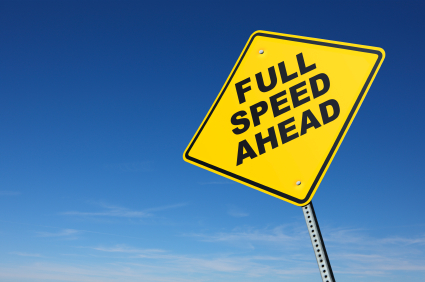 Gestión de Tiempos
Gestión del tiempo del proyecto
Se centra en los procesos que se utilizan para garantizar la conclusión a tiempo del proyecto y se compone de los siguientes procesos:

Planificar la Gestión del Cronograma 
Definir las Actividades
Secuenciar las Actividades
Estimar los Recursos para las Actividades
Estimar la Duración de las Actividades
Desarrollar el Cronograma
Controlar el Cronograma
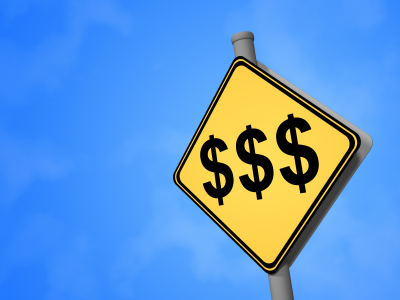 Gestión de Costos
Gestión del costo del proyecto
Describe los procesos involucrados en planificar, estimar, presupuestar y controlar los costos de modo que se complete el proyecto dentro del presupuesto aprobado y se compone de los siguientes procesos:

Planificar la Gestión de los Costos 
Estimar los Costos
Determinar el Presupuesto
Controlar los Costos
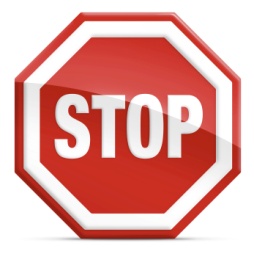 Gestión de Calidad
Gestión de la calidad del proyecto
 
Describe los procesos involucrados en planificar, dar seguimiento, controlar y garantizar que se cumpla con los requisitos de calidad del proyecto y se compone de los siguientes procesos:

Planificar la Gestión de la Calidad
Realizar el Aseguramiento de Calidad
Realizar el Control de Calidad
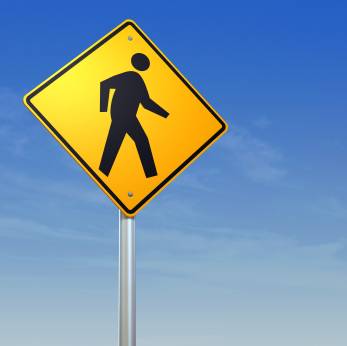 Gestión de Recursos Humanos
Gestión de los recursos humanos del proyecto
 
Incluye los procesos que organizan y dirigen el equipo del proyecto y se compone de los siguientes procesos:

Planificación de los Recursos Humanos
Adquirir el Equipo del Proyecto
Desarrollar el Equipo del Proyecto
Gestionar el Equipo del Proyecto
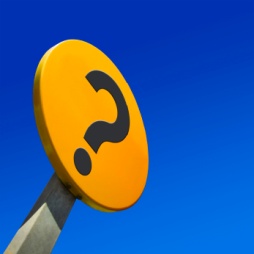 Gestión de Comunicación
Gestión de comunicación del proyecto
 
Incluye los procesos requeridos para asegurar la generación, recopilación, distribución, almacenamiento, recuperación y disposición final oportuna y apropiada de la información del proyecto y se compone de los siguientes procesos:

Planificación de la gestión de las comunicaciones
Administrar las comunicaciones
Controlar las comunicaciones
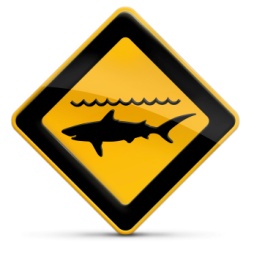 Gestión de Riesgos
Gestión de los riesgos del proyecto
 Incluye los procesos relacionados con la planificación de la gestión de riesgos, la identificación y el análisis de los riesgos, las respuestas a los riesgos, y el seguimiento y control de riesgos de un proyecto y se compone de los siguientes procesos:

Planificación de la Gestión de Riesgos
Identificación de Riesgos
Análisis Cualitativo de Riesgos
Análisis Cuantitativo de Riesgos
Planificación de la Respuesta a los Riesgos
Control de Riesgos
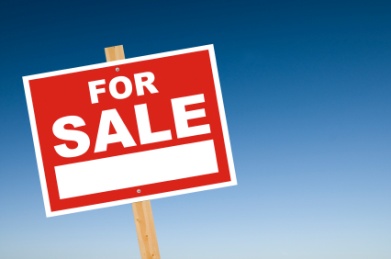 Gestión de Adquisiciones
Gestión de las adquisiciones del proyecto
 Incluye los procesos para comprar o adquirir los productos, servicios o resultados necesarios fuera del equipo del proyecto para realizar el trabajo y se compone de los siguientes procesos:


Plan de gestión de las compras
Realizar las compras
Controlar las compras
Cerrar las compras
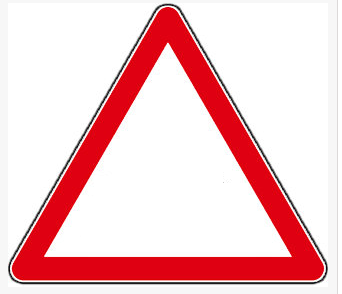 Gestión de los interesados
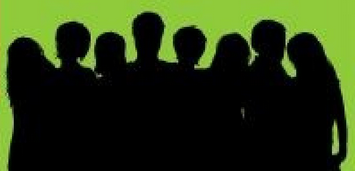 Gestión de los interesados del proyecto
 Incluye los procesos para identificar las personas, grupos u organizaciones que podrían impactar o ser impactados por una decisión actividad o resultado y se compone de los siguientes procesos:


Identificar a los interesados 
Planificar la gestión de los interesados 
Gestionar el compromiso de los interesados
Controlar el compromiso de los interesados
Gestión de la Integración
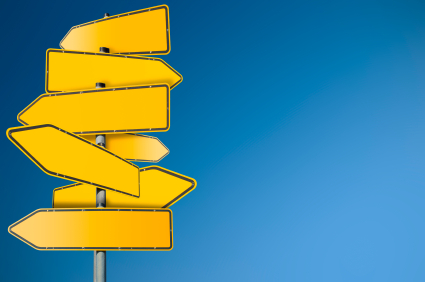 La gestión de la integración del proyecto incluye los procesos y actividades necesarios para identificar, definir, combinar, unificar y coordinar los diversos procesos y actividades de la dirección de proyectos dentro de los grupos de procesos de la dirección de proyectos.
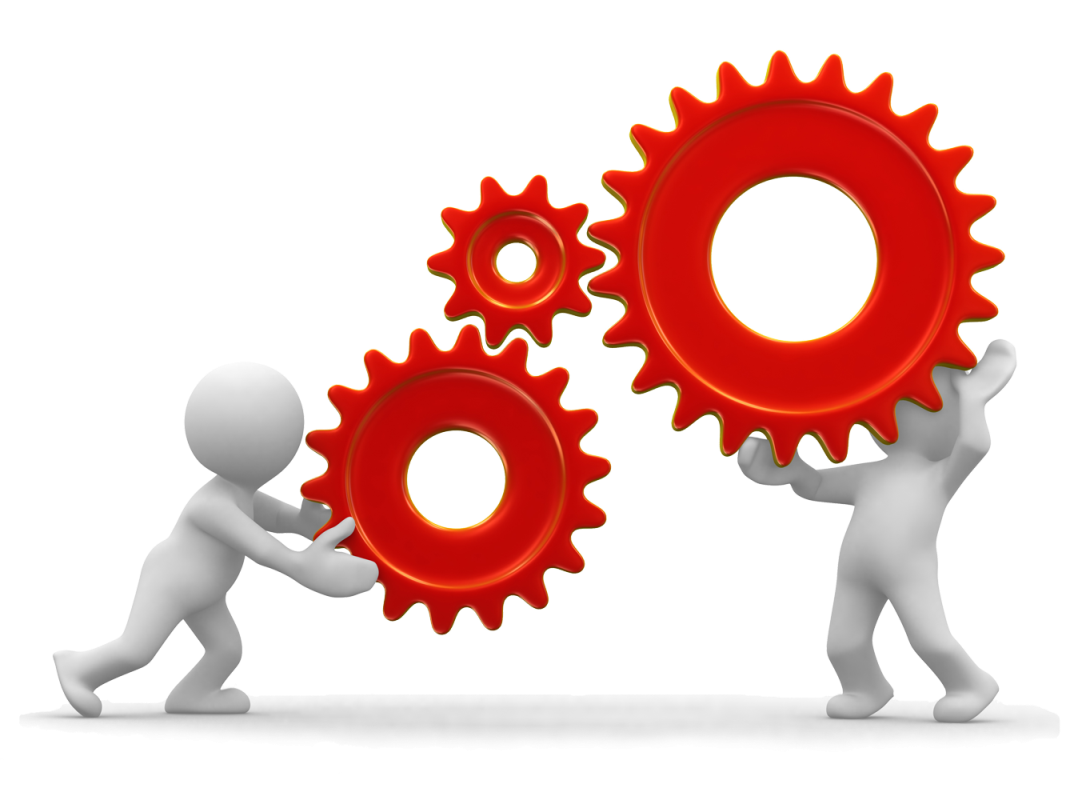 Procesos de Integración para cada grupo de proceso:
INICIAR
PLANEAR
EJECUTAR
CONTROL
CERRAR
G R U P O S   D E   P R O C E S O S
Desarrollar el Acta de Proyecto
Desarrollar el Plan de gestión del Proyecto
Dirigir y administrar el plan del proyecto
Monitorear y controlar trabajo del proyecto

Realizar control integrado de cambios
Cerrar el proyecto o  fase
P R O C E S O S
La Triple restricción
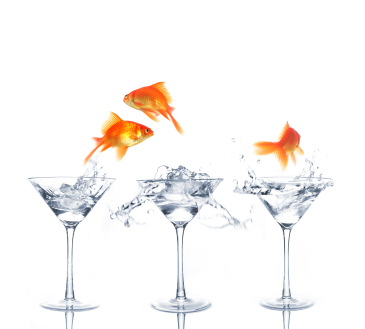 Se afecta el alcance
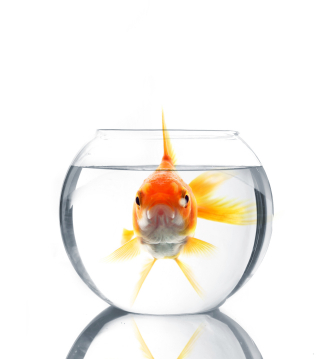 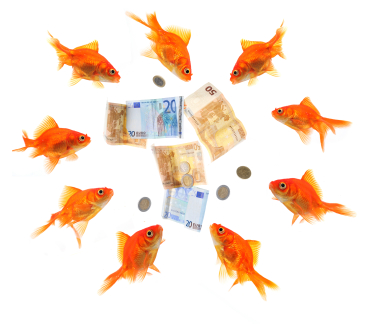 Se afecta el costo
Se afecta el tiempo
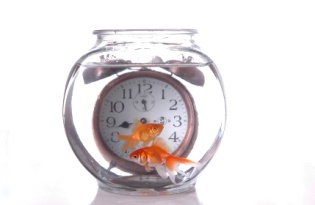 Seguimos con la triple restricción
Todos los proyectos deben cumplir con el alcance, costo y tiempo. Cualquier cambio en una de esas variables afecta a las demás.
La calidad debe estar presente en todo el proyecto.
Alcance                                 Costo
                     Calidad



                     Tiempo
¿Cuáles son los 47 procesos de administración de proyectos?
41
En la Administración de Proyectos tenemos



47 procesos en total
5 procesos del ciclo
 de vida
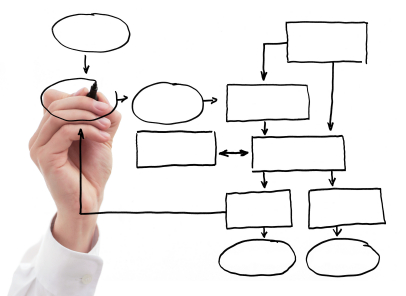 Gerencia de Proyectos
43
-XSC-
-XSC-
Gerencia de Proyectos
43
[Speaker Notes: Las áreas de color azul se les denominan “áreas o funciones sustantivas” (son indispensables)

Las áreas de color celeste se les denominan “áreas o funciones facilitadoras” (ayudan a que las sustantivas se lleven a cabo, son complementarias)]
No sólo es importante emprender y desarrollar los proyectos en forma correcta

Sino también emprender y desarrollar los proyectos correctos… y

Con métodos y  herramientas correctas
44